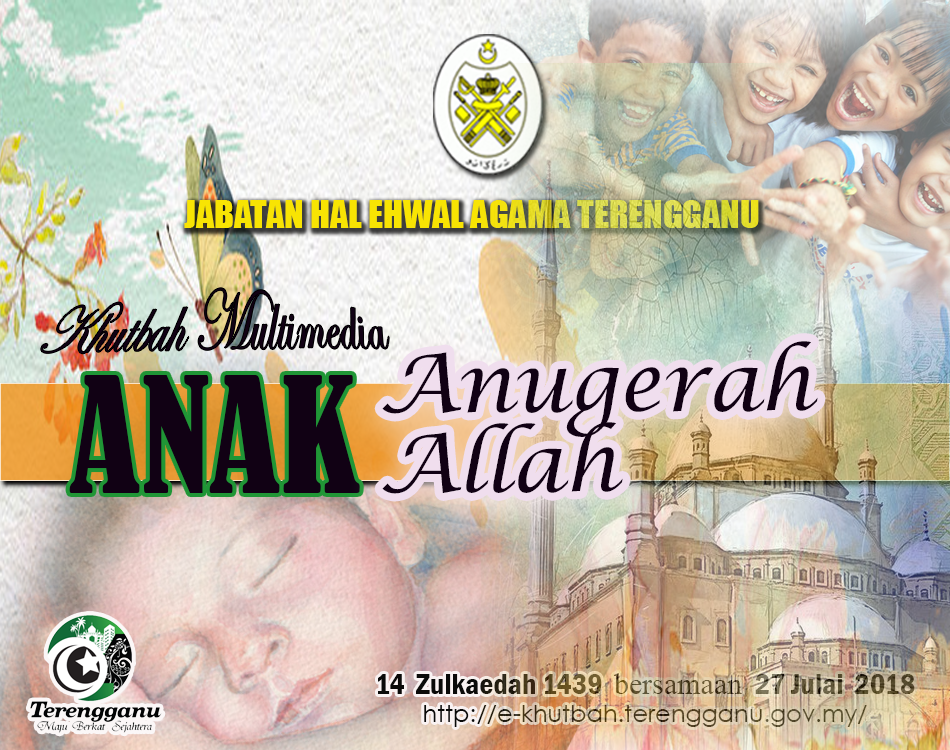 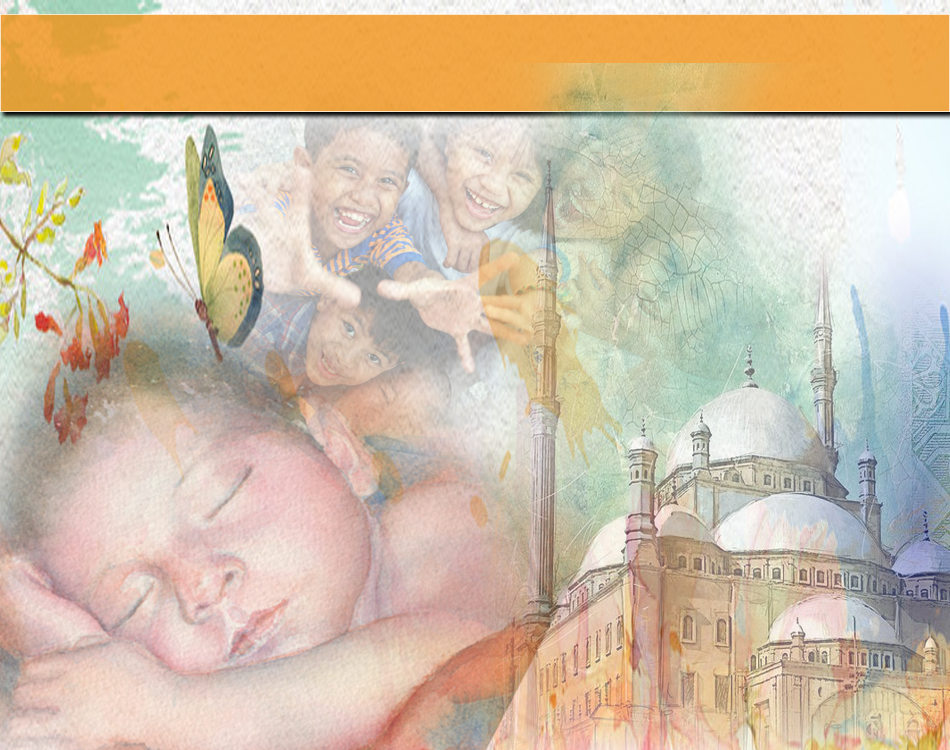 Pujian Kepada Allah S.W.T.
الْحَمْدُ للهِ
Segala puji-pujian hanya bagi 
Allah S.W.T.
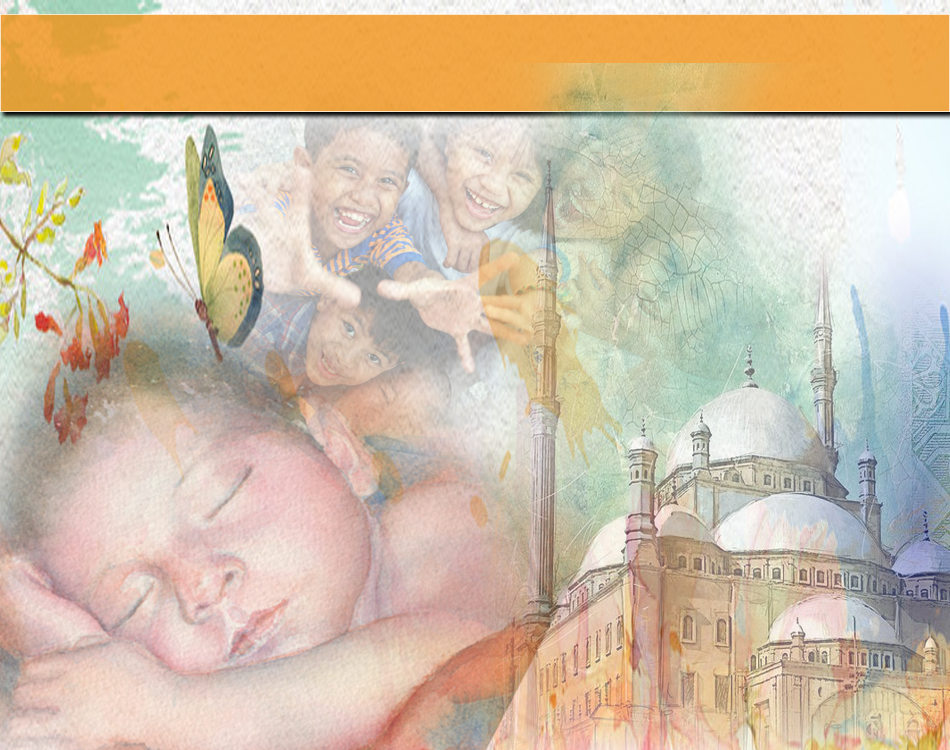 Syahadah
وَأَشْهَدُ أَن لآ إِلَهَ إِلاَّ اللهُ وَحْدَهُو لاَ شَرِيْكَ لَهُ، وَأَشْهَدُ أَنَّ مُحَمَّدًا عَبْدُهُ وَرَسُوْلُهُ
Dan aku bersaksi bahawa sesungguhnya tiada tuhan melainkan Allah Yang Maha Esa, tiada sekutu bagiNya dan juga aku  bersaksi bahawa Nabi Muhammad SAW itu adalah hambaNya dan RasulNya.
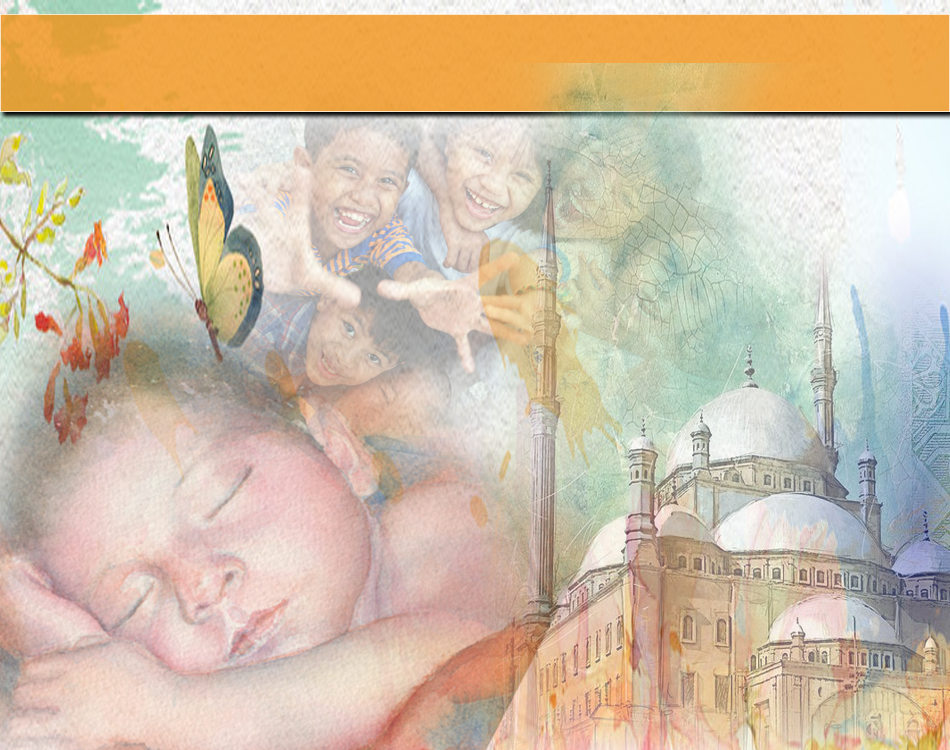 Selawat Ke Atas 
Nabi Muhammad S.A.W
اَللَّهُمَّ صَلِّ وَسَلِّمْ عَلَى سَيِّدِنَا وَحَبِيْبِنَا مُحَمَّدٍ، 
وَعَلَى آلِهِ وَأَصْحَابِه
Ya Allah, Cucurilah rahmat dan sejahtera ke atas Nabi Muhammad SAW dan ke atas keluarganya serta para sahabatnya
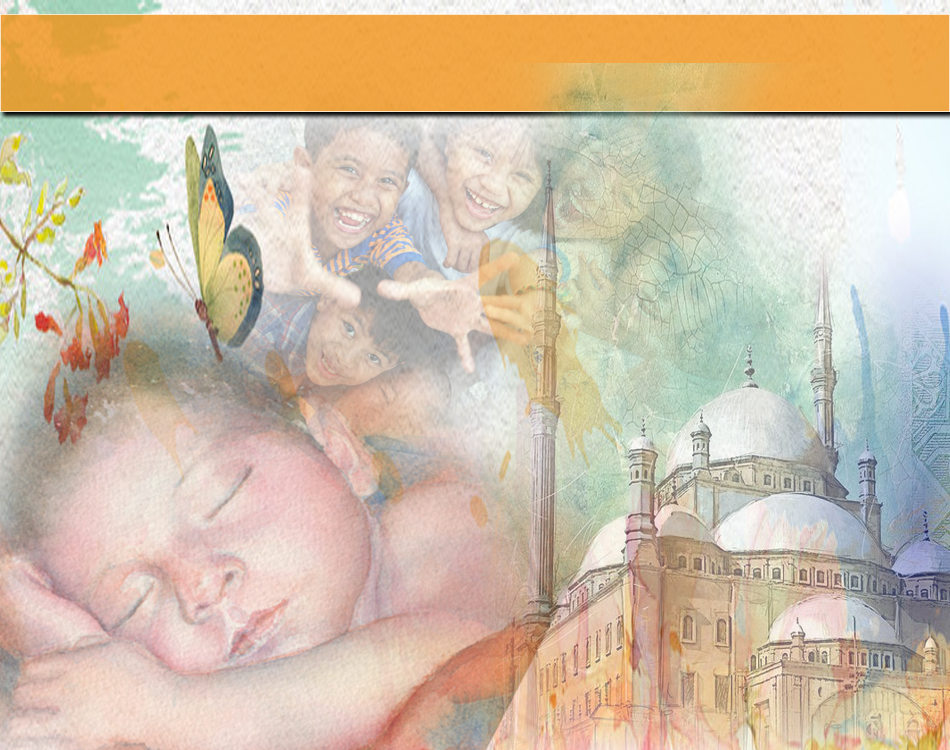 Pesanan Taqwa
اتَّقُوا الله، وَأُوْصِيْكُمْ وَإِيَّايَ بِتَقْوَى الله، 
فَقَدْ فَاْزَ الْمُتَّقُوْن.
Bertakwalah kepada Allah 
dengan sebenar-benarnya.
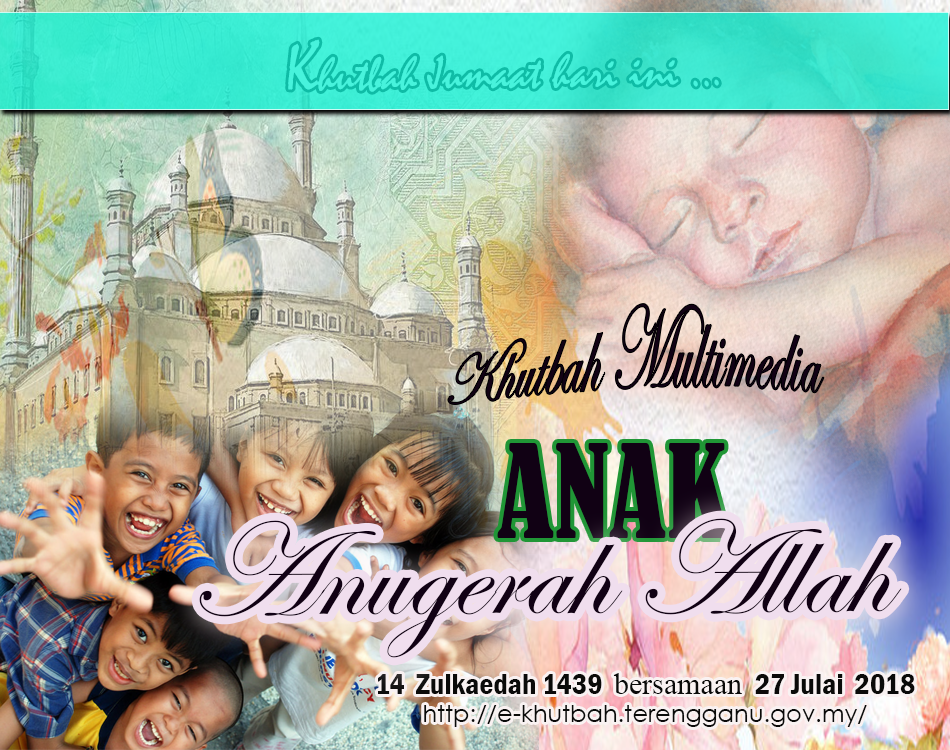 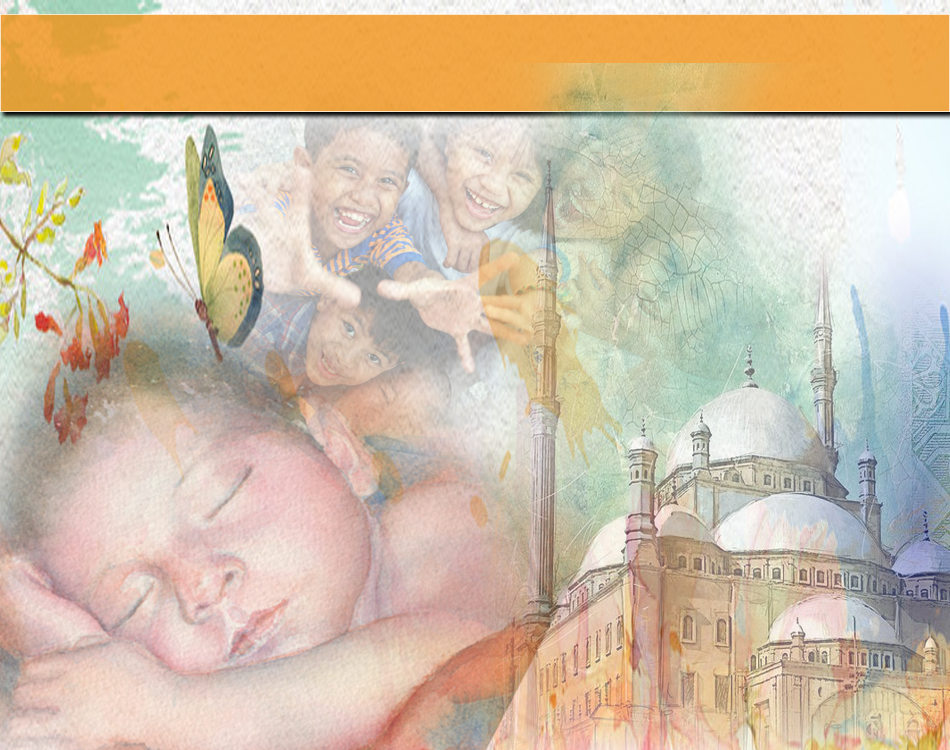 Firman Allah Taala                           Surah Al-Anfal, Ayat 28:
Anak-anak merupakan amanah dan ujian
وَاعْلَمُوا أَنَّمَا أَمْوَالُكُمْ وَأَوْلَادُكُمْ فِتْنَةٌ 
وَأَنَّ اللَّهَ عِندَهُ أَجْرٌ عَظِيمٌ
“Dan ketahuilah bahawa harta benda kamu dan anak-anak kamu itu hanyalah menjadi ujian, dan sesungguhnya di sisi Allah jualah pahala yang besar”.
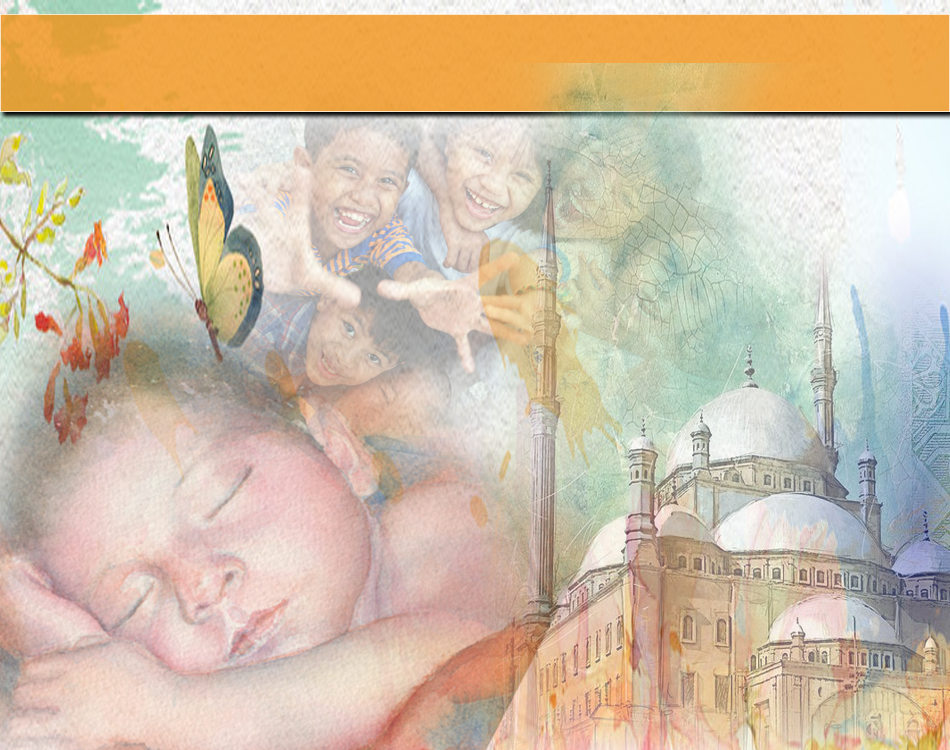 Masalah Sosial di Kalangan Anak-anak
Anak-anak diberi kepercayaan dan harapan oleh ibu bapa, namun…
Ada yang terjebak gejala negatif
Ponteng sekolah
Hisap Rokok
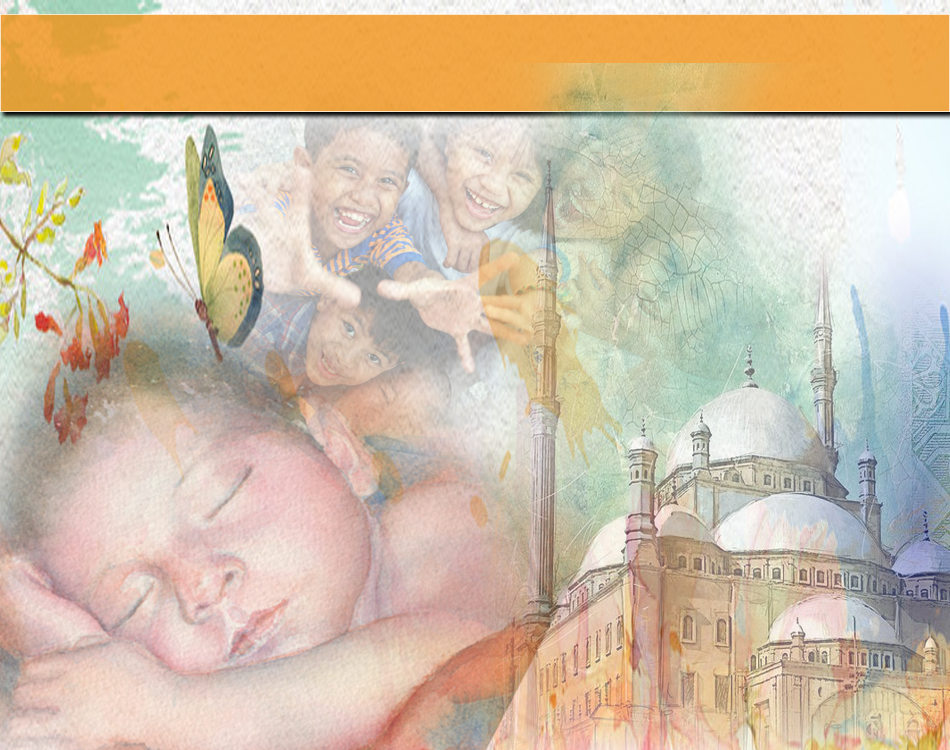 Firman Allah Taala                           Surah Ali-Imran, Ayat 110:
كُنتُمْ خَيْرَ أُمَّةٍ أُخْرِجَتْ لِلنَّاسِ تَأْمُرُونَ بِالْمَعْرُوفِ وَتَنْهَوْنَ عَنِ الْمُنكَرِ وَتُؤْمِنُونَ بِاللَّهِ ۗ وَلَوْ آمَنَ أَهْلُ الْكِتَابِ لَكَانَ خَيْرًا لَّهُم ۚ مِّنْهُمُ الْمُؤْمِنُونَ وَأَكْثَرُهُمُ الْفَاسِقُونَ
“Kamu adalah sebaik-baik umat yang dilahirkan bagi (faedah) umat manusia, (kerana) kamu menyuruh berbuat segala perkara yang baik dan melarang daripada yang mungkar, serta kamu pula beriman kepada Allah. Dan kalaulah Ahli Kitab itu beriman, tentulah itu lebih baik bagi mereka. (Tetapi) di antara mereka ada yang beriman, dan kebanyakan mereka orang yang fasik”.
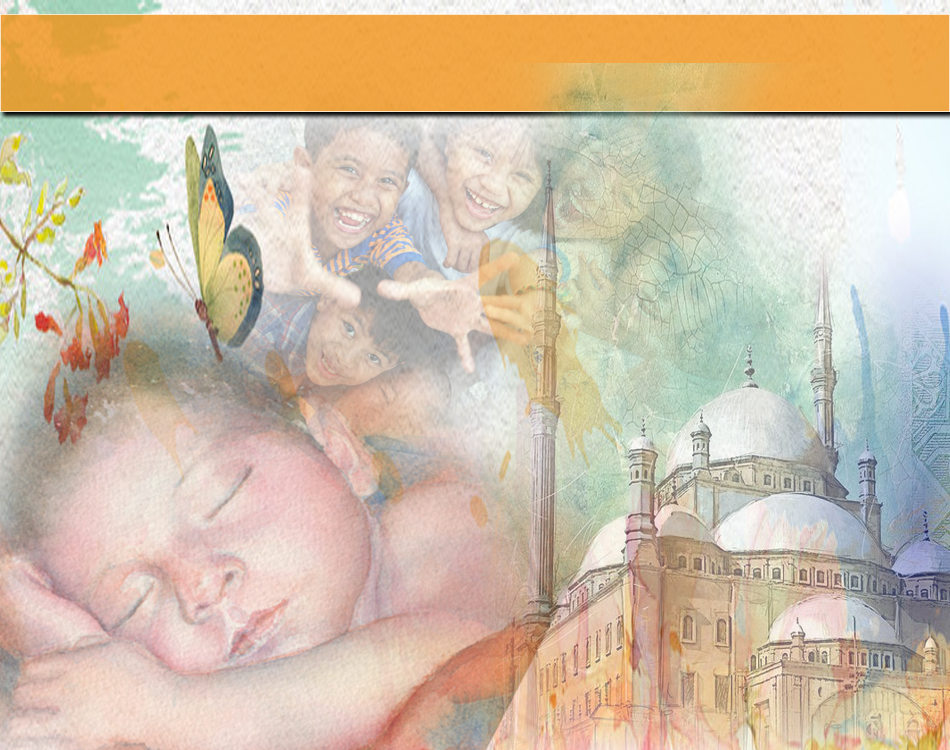 Umat terbaik
Amar Maaruf.
Nahi Mungkar
Beriman kepada Allah
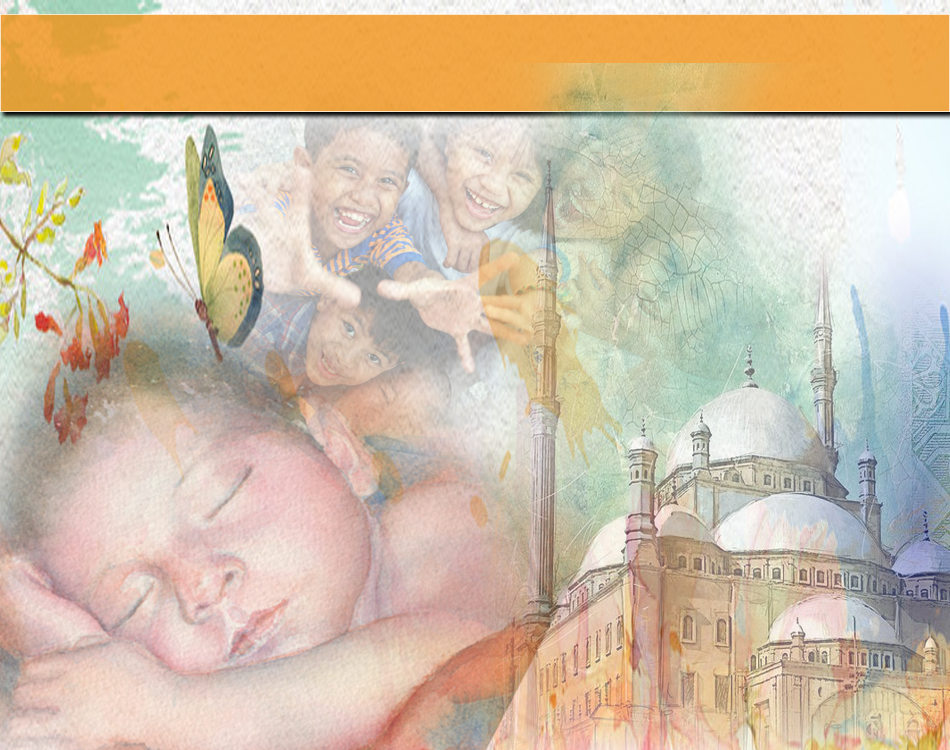 Firman Allah Taala                           Surah Luqman, Ayat 13:
Nasihat Luqmanul Hakim
وَإِذْ قَالَ لُقْمَانُ لِابْنِهِ وَهُوَ يَعِظُهُ يَا بُنَيَّ لَا تُشْرِكْ بِاللَّهِ ۖ إِنَّ الشِّرْكَ لَظُلْمٌ عَظِيمٌ.
“Dan tatkala Luqman berkata kepada anaknya, semasa ia memberi nasihat kepadanya: Wahai anakku, janganlah engkau mempersekutukan Allah sesungguhnya perbuatan syirik itu adalah satu kezaliman yang besar".
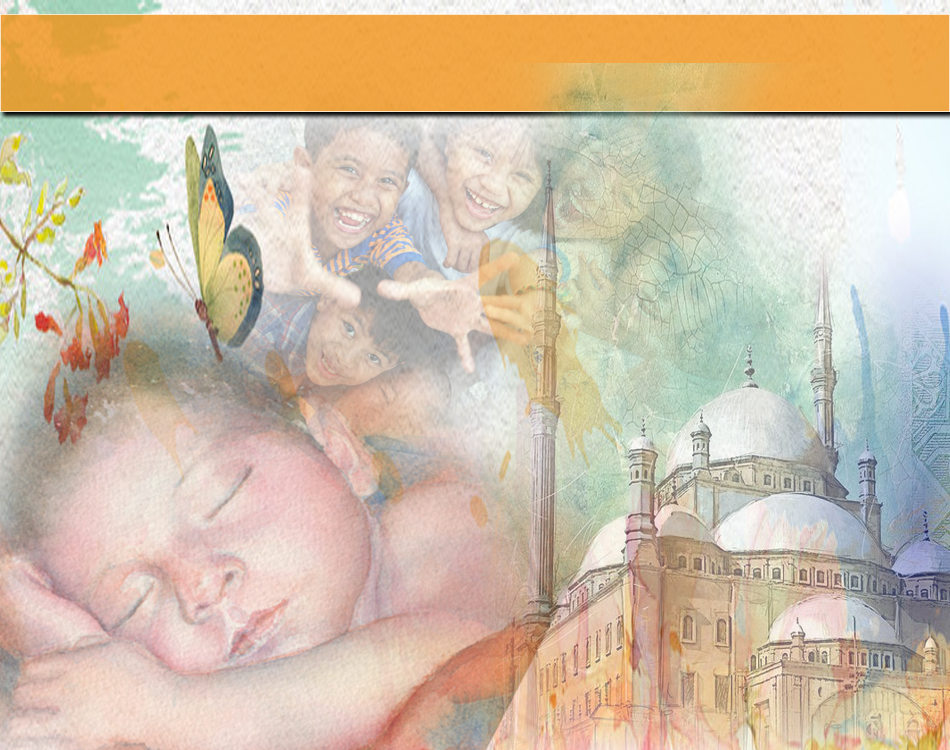 Muhasabah
Pernahkah kita menasihati anak kita?
Pernahkan kita mengambil tahu siapa kawan-kawan anak?
Pernahkan kita melarang anak-anak balik lewat malam?
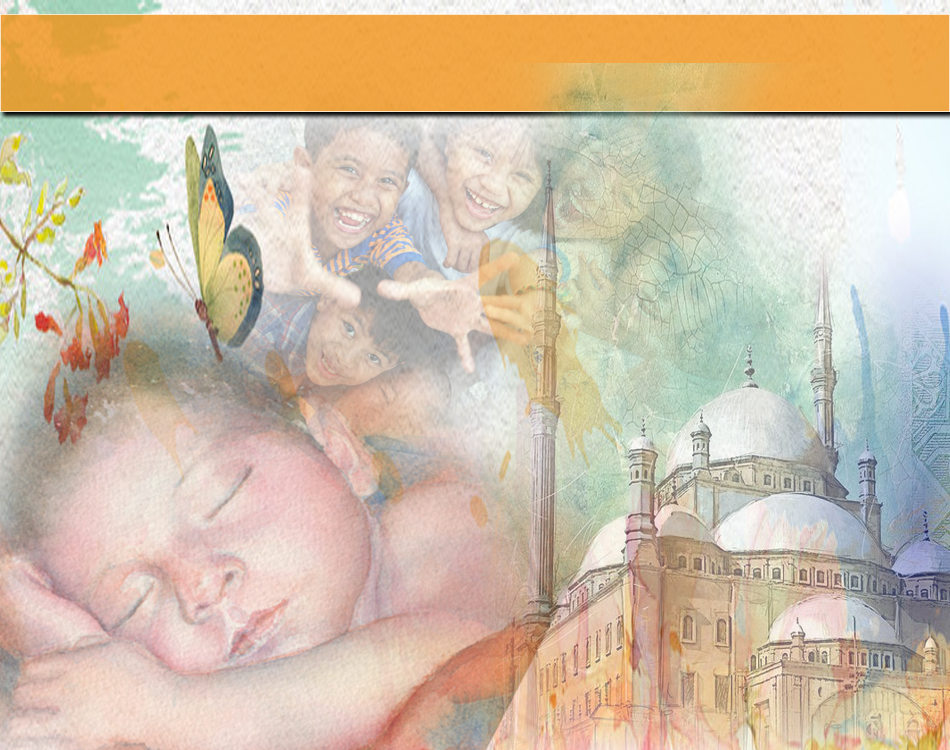 Intipati Nasihat Luqmanul Hakim
1
Jangan Mensyirikkan Allah
Memberi kefahaman kepada anak-anak tentang keEsaan Allah. Allah Maha mengetahui apa yang dilakukan.
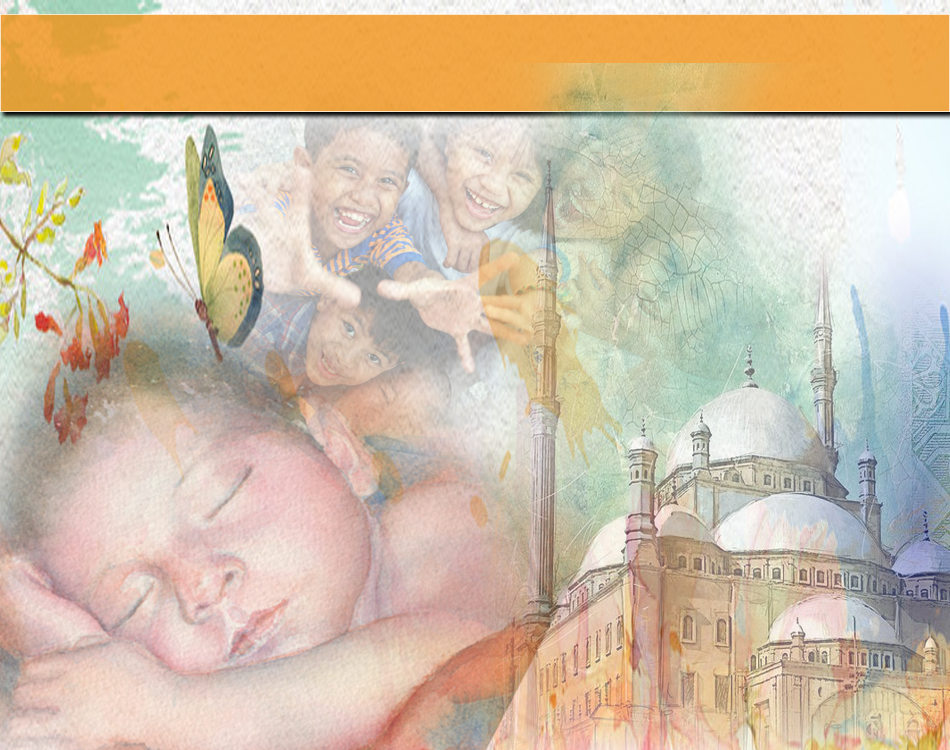 Intipati Nasihat Luqmanul Hakim
2
Mendirikan Solat
Memastikan anak-anak mendirikan solat dengan sempurna.
Menjadikan anak sentiasa menyeru kepada kebaikan , menjauhi kemungkaran
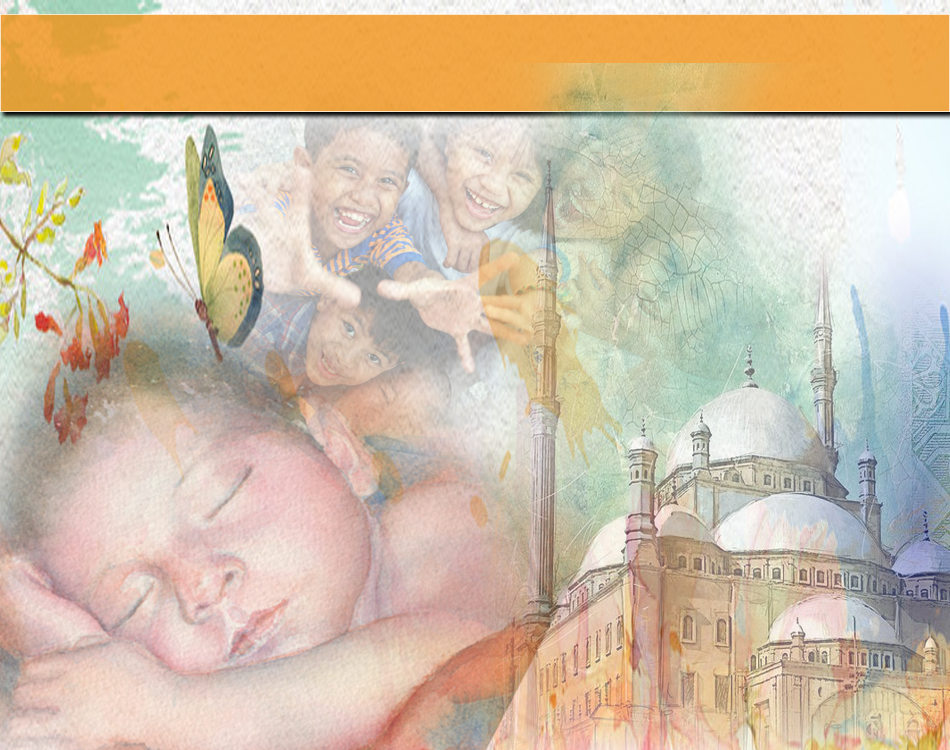 Firman Allah Taala                           Surah Luqman, Ayat 17:
يَا بُنَيَّ أَقِمِ الصَّلَاةَ وَأْمُرْ بِالْمَعْرُوفِ وَانْهَ عَنِ الْمُنكَرِ وَاصْبِرْ عَلَىٰ مَا أَصَابَكَ ۖ إِنَّ ذَٰلِكَ مِنْ عَزْمِ الْأُمُورِ.
“Wahai anakku, dirikanlah sembahyang, dan suruhlah berbuat kebaikan, serta laranglah daripada melakukan perbuatan yang mungkar, dan bersabarlah atas segala yang menimpamu. Sesungguhnya yang demikian itu adalah dari perkara-perkara yang dikehendaki melakukannya”.
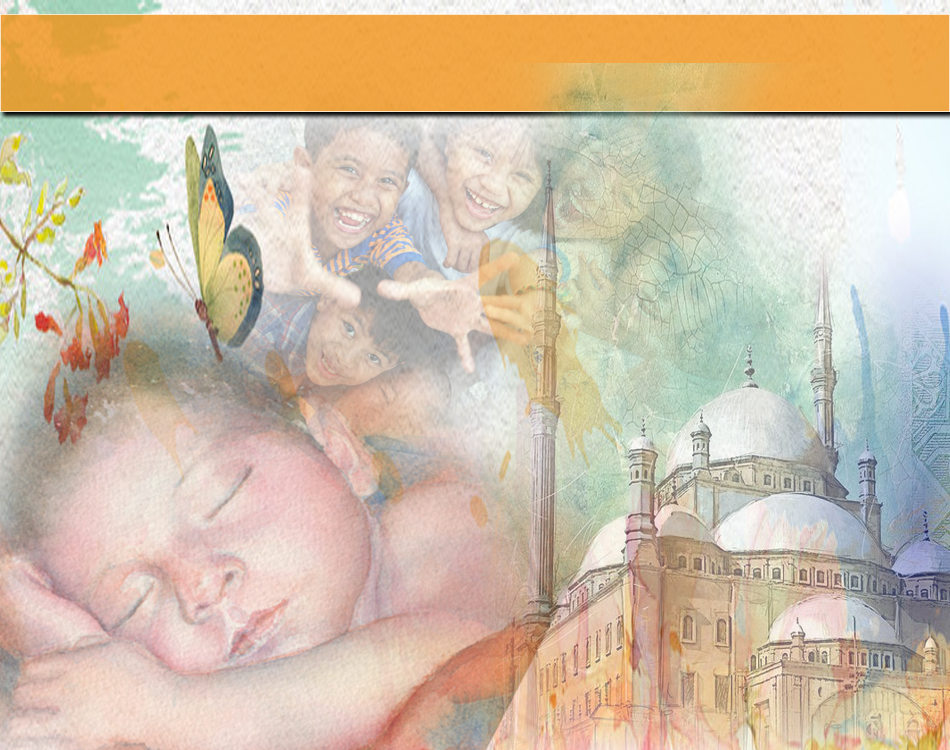 Intipati Nasihat Luqmanul Hakim
3
Membina Akhlak Yang Mulia
Melarang anak-anak bersikap sombong dan angkuh
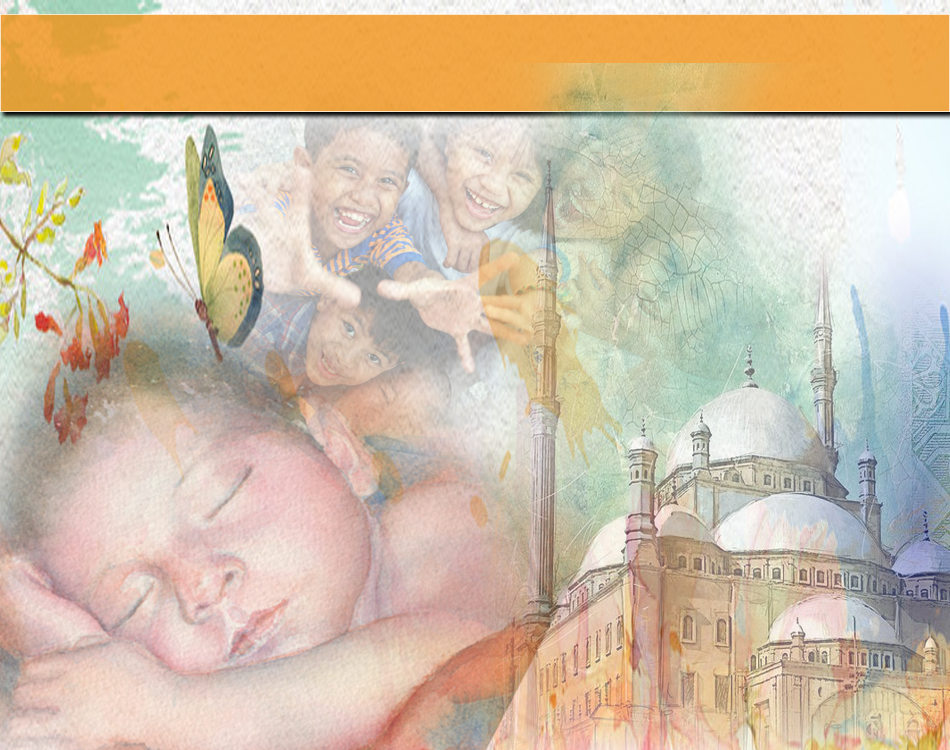 Firman Allah Taala                           Surah Luqman, Ayat 18-19:
وَلَا تُصَعِّرْ خَدَّكَ لِلنَّاسِ وَلَا تَمْشِ فِي الْأَرْضِ مَرَحًا ۖ إِنَّ اللَّهَ لَا يُحِبُّ كُلَّ مُخْتَالٍ فَخُورٍ. وَاقْصِدْ فِي مَشْيِكَ وَاغْضُضْ مِن صَوْتِكَ ۚ إِنَّ أَنكَرَ الْأَصْوَاتِ لَصَوْتُ الْحَمِيرِ.
“Dan janganlah engkau memalingkan mukamu (kerana memandang rendah) kepada manusia, dan janganlah engkau berjalan di bumi dengan berlagak sombong; sesungguhnya Allah tidak suka kepada tiap-tiap orang yang sombong takbur, lagi membanggakan diri. Dan sederhanakanlah langkahmu semasa berjalan, juga rendahkanlah suaramu, sesungguhnya seburuk-buruk suara ialah suara keldai”.
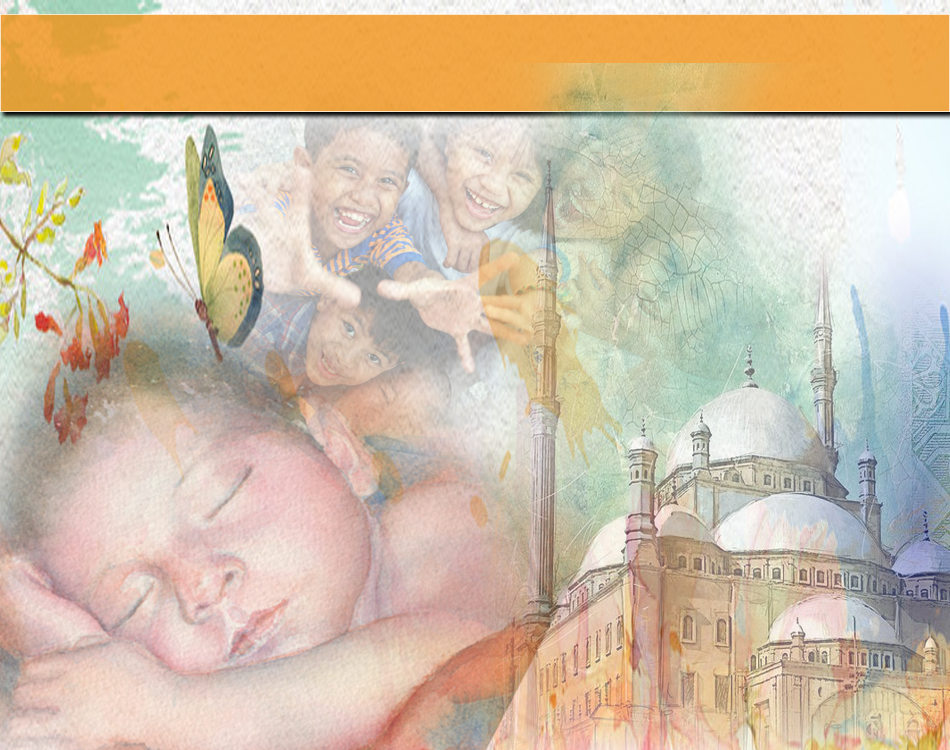 Kesimpulannya
Perlu ambil berat tentang pembinaan 
diri anak-anak.
Pastikan anak-anak dibangunkan dengan sempurna
- Tauhid, ibadah, akhlak
Pastikan anak-anak menjadi aset berguna bagi agama, bangsa dan negara
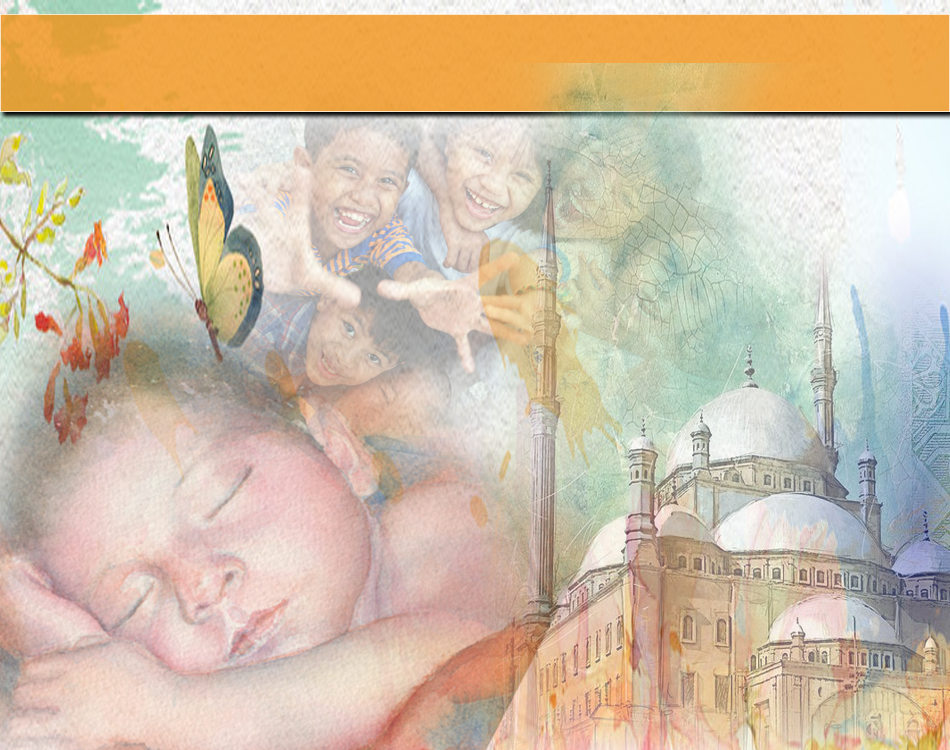 Firman Allah Taala                           Surah Al Kahfi, Ayat 46:
الْمَالُ وَالْبَنُونَ زِينَةُ الْحَيَاةِ الدُّنْيَا ۖ وَالْبَاقِيَاتُ الصَّالِحَاتُ خَيْرٌ عِندَ رَبِّكَ ثَوَابًا وَخَيْرٌ أَمَلًا.
“Harta dan anak-anak adalah perhiasan kehidupan dunia tetapi amalan-amalan yang kekal lagi soleh adalah lebih baik pahalanya di sisi Tuhanmu serta lebih baik untuk menjadi harapan”.
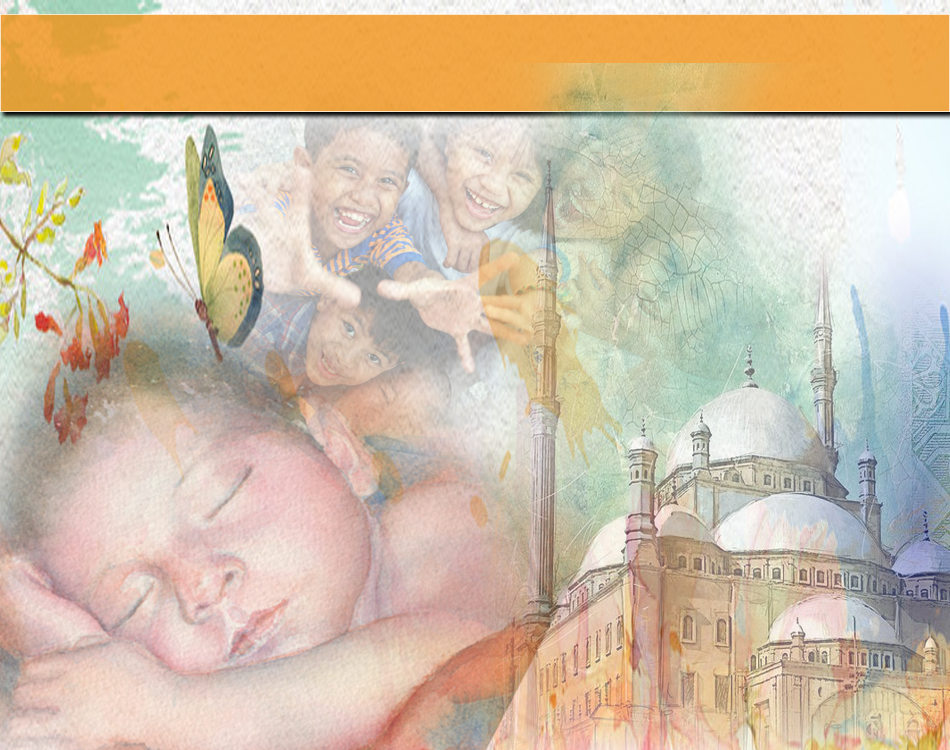 بَارَكَ اللهُ لِي وَلَكُمْ بِالقُرْآنِ العَظِيمِ، وَنَفَعَنِي وَإِيَّاكُمْ بِمَا فِيهِ مِنَ الآيَاتِ وَالذِّكْرِ الحَكِيمِ، وَتَقَبَّلَ مِنِّي وَمِنْكُمْ تِلَاوَتَهُ إِنَّهُ هُوَ السَّمِيعُ العَلِيمُ، أَقُولُ قَولِ هَذَا وَأَسْتَغْفِرُ اللهَ العَظِيمَ لِي وَلَكُمْ، وَلِسَائِرِ المُسْلِمِينَ وَالمُسْلِمَاتِ، وَالمُؤْمِنِينَ وَالمُؤْمِنَاتِ، فَاسْتَغْفِرُوهُ، اِنَّهُ هُوَ الْغَفُوْرُ الرَّحِيم.
Doa Antara Dua Khutbah
Aamiin Ya Rabbal Aalamin..
Tuhan Yang Memperkenankan Doa Orang-orang Yang Taat, Berilah Taufik Kepada Kami 
Di Dalam Mentaatimu, Ampunilah Kepada 
Mereka Yang 
Memohon Keampunan.
Aamiin
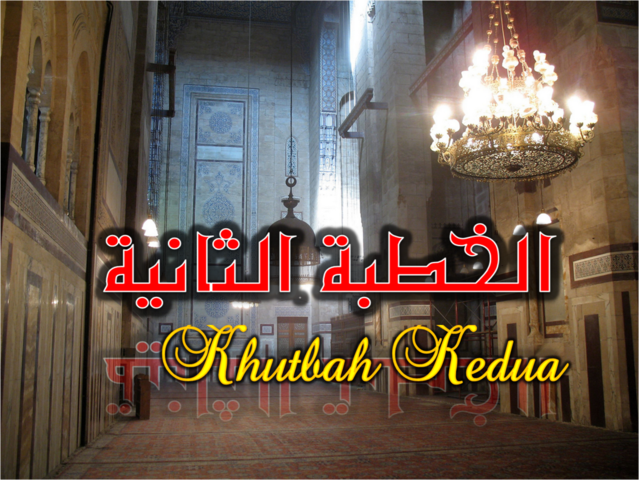 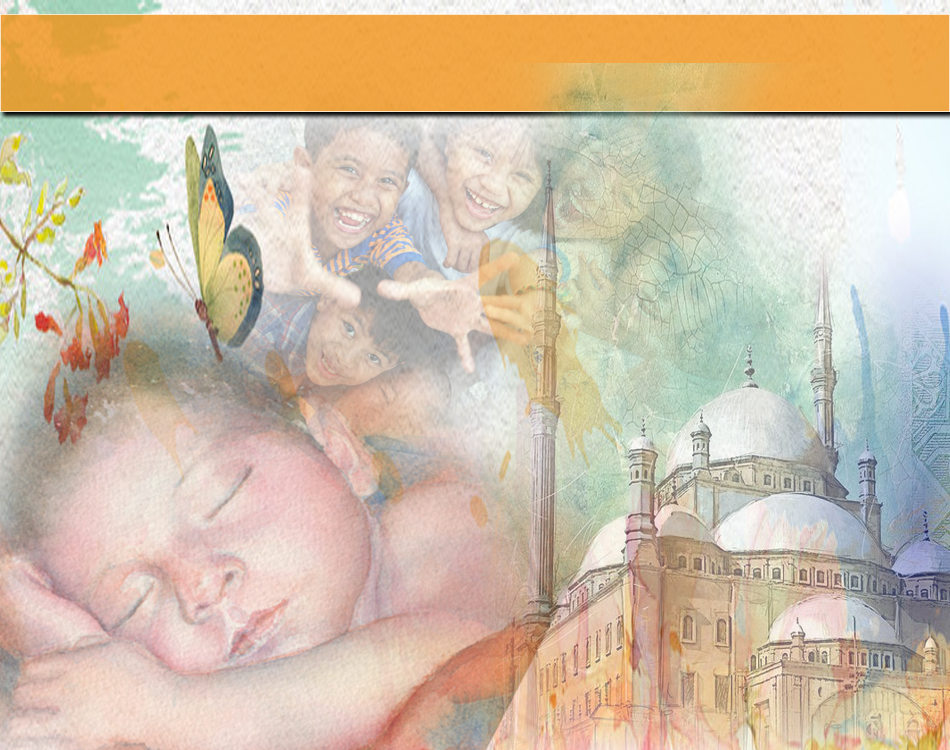 Pujian Kepada Allah S.W.T.
الْحَمْدُ لِلَّهِ
Segala puji-pujian hanya bagi 
Allah S.W.T.
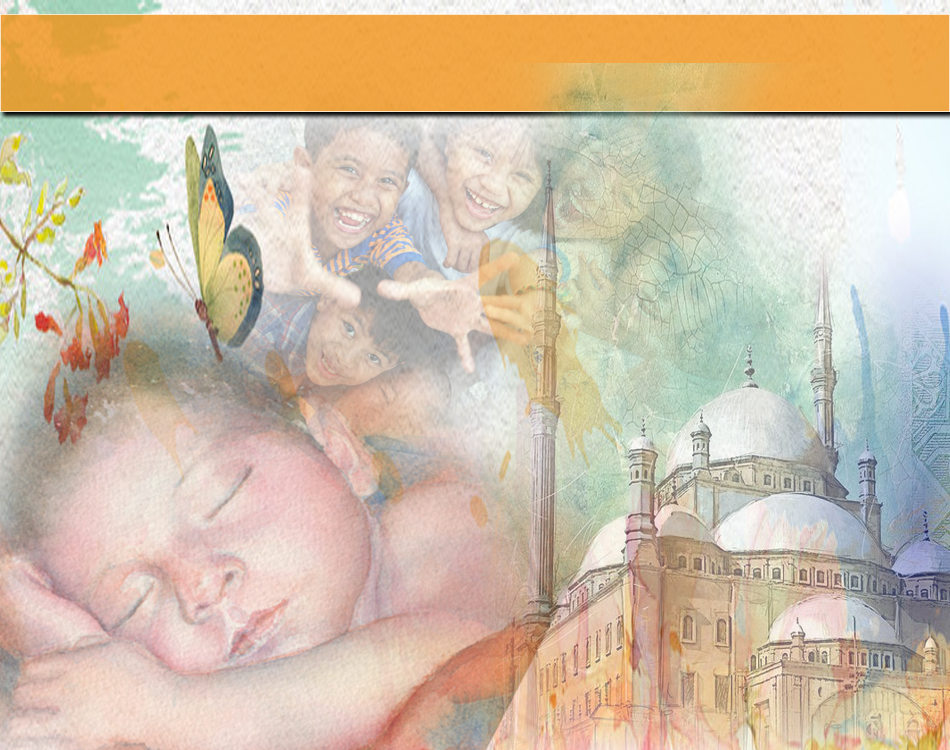 Syahadah
وَأَشْهَدُ أَنْ لآ إِلَهَ إِلاَّ اللهُ وَحْدَهُ لاَ شَرِيْكَ لَهُ، وَأَشْهَدُ أَنَّ سَيِّدَنَا مُحَمَّدًا عَبْدُهُ وَرَسُوْلُهُ
Aku bersaksi  bahawa sesungguhnya tiada tuhan melainkan Allah, keEsaan-Nya tiada sekutu bagi-Nya dan juga aku bersaksi bahawa nabi Muhammad S.A.W hamba-Nya dan rasul-Nya.
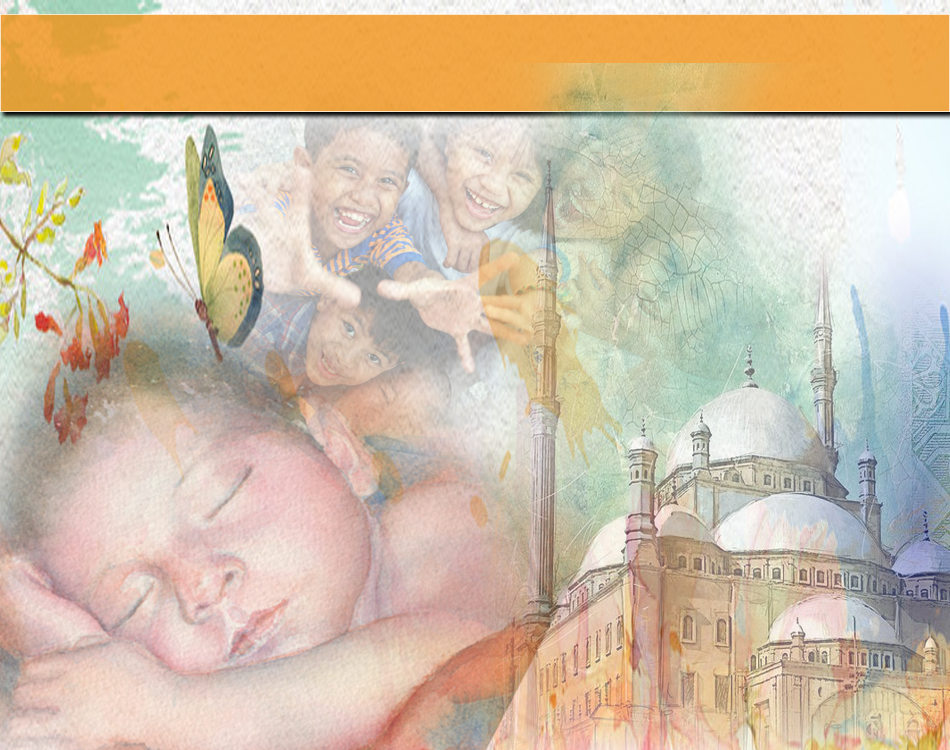 Selawat Ke Atas 
Nabi Muhammad S.A.W
اللَّهُمَّ صَلِّ وَسَلِّمْ وَبَارِكْ عَلَى سَيِّدِنَا مُحَمَّدٍ، 
وَعَلَى آلِهِ وَأَصْحَابِهِ وَأَتْبَاعِهِ إِلَى يَوْمِ الدِّيْنِ.
Ya Allah, cucurilah rahmat dan sejahtera ke atas hambaMu dan rasulMu Nabi Muhammad S.A.W dan ke atas keluarganya dan para sahabat serta pengikut Baginda sehingga hari pembalasan.
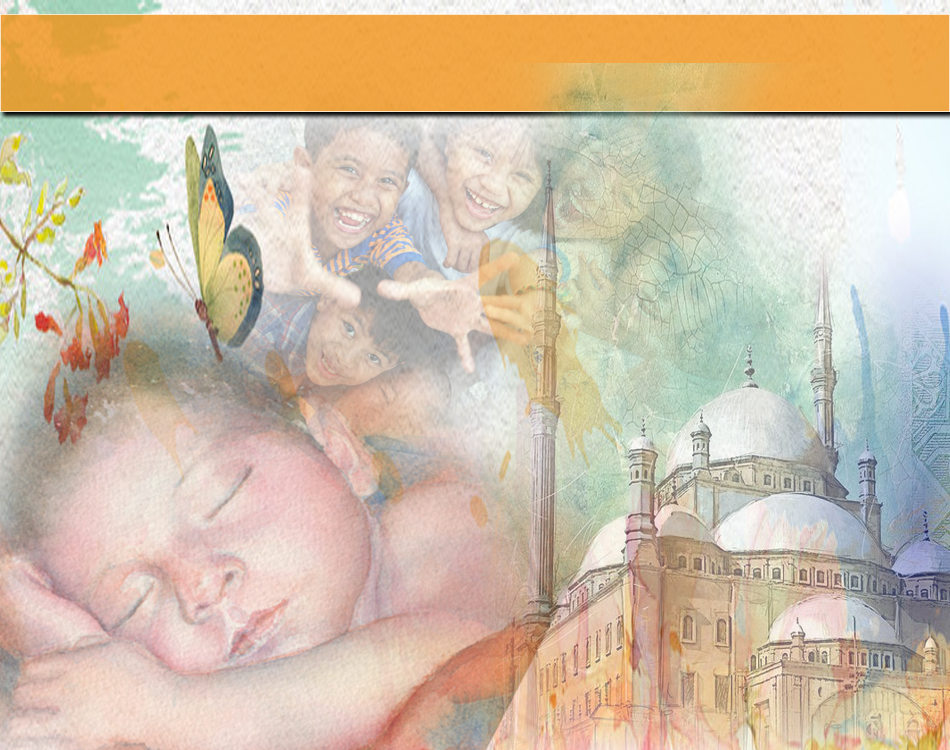 Pesanan Takwa
أُوْصِيْكُمْ وَنَفْسِيْ بِتَقْوَى اللهِ وَطَاعَتِهِ لَعَلَّكُمْ تُفْلِحُوْنَ.
Saya menasihati anda dan diri saya untuk bertakwa kepada Allah dan taat kepada-Nya supaya kita tergolong dalam kalangan orang yang berjaya.
Seruan
Mengenang jasa dan perjuangan Rasulullah SAW membawa ajaran Islam. Selawat dan salam kepada Rasulullah SAW
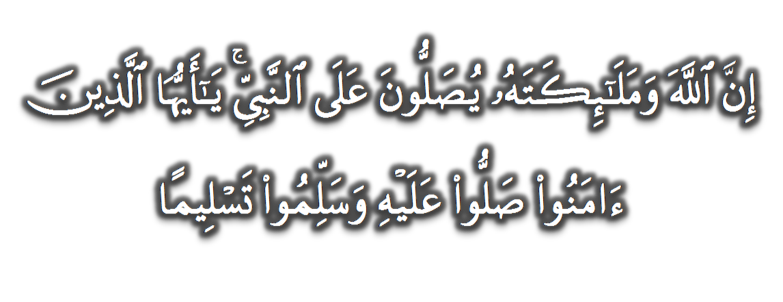 (Surah Al-Ahzab : Ayat 56)
“Sesungguhnya Allah Taala Dan Para MalaikatNya Sentiasa Berselawat Ke Atas Nabi (Muhammad).
Wahai Orang-orang Beriman! Berselawatlah Kamu 
Ke Atasnya Serta Ucapkanlah Salam Sejahtera Dengan Penghormatan Ke Atasnya Dengan Sepenuhnya”.
Selawat
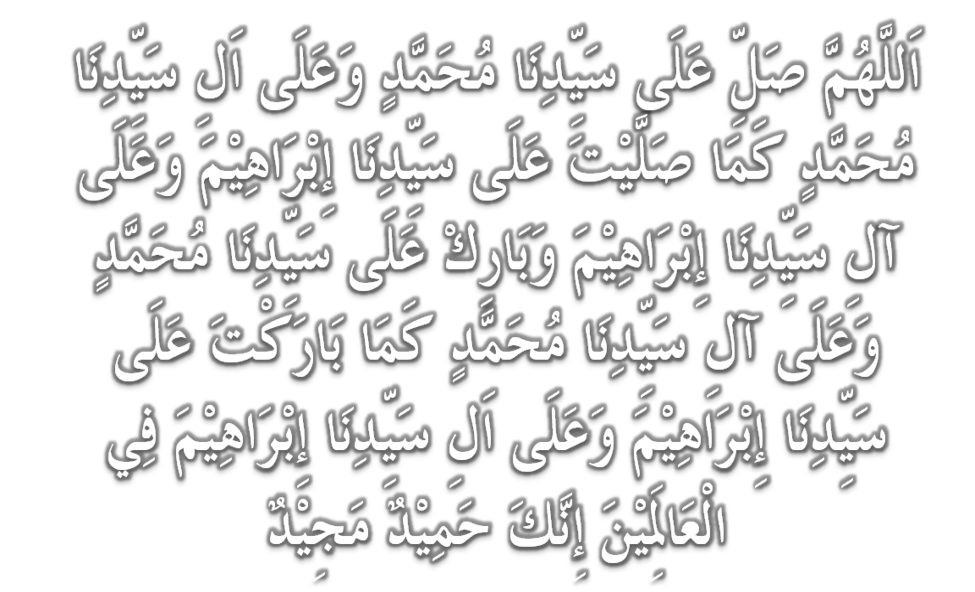 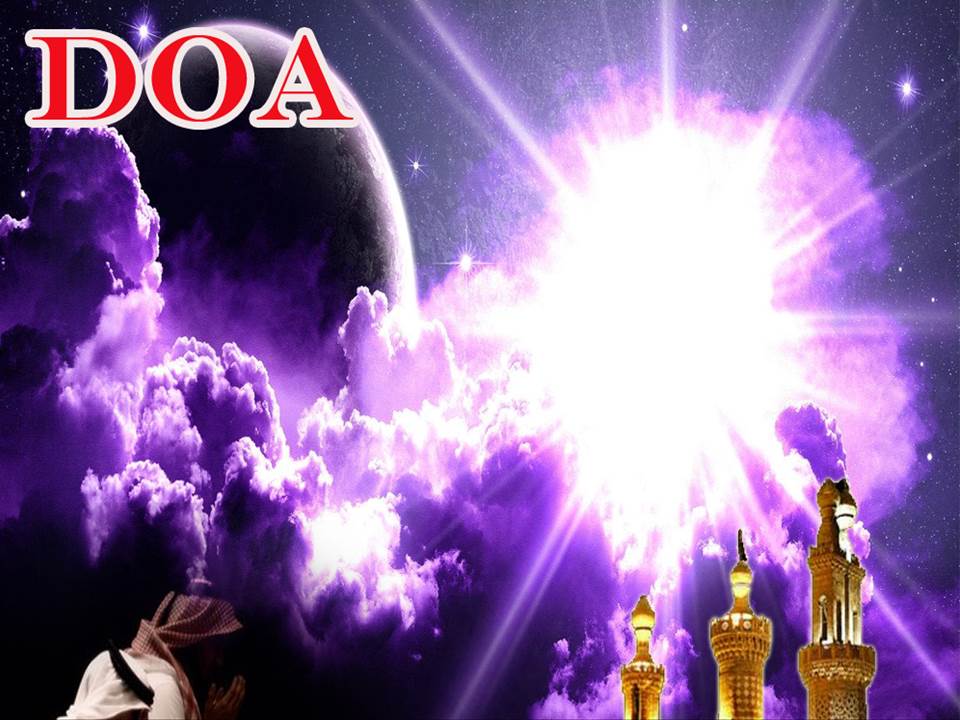 وَارْضَ اللَّهُمَّ عَنِ الْخُلَفَاءِ الرَّاشِدِيْنَ الْمَهْدِيِّيْنَ، سَادَتِنَا أَبِيْ بَكْرٍ وَعُمَرَ وَعُثْمَانَ وَعَلِيّ، وَعَنْ بَقِيَّةِ الصَّحَابَةِ أَجْمَعِيْنَ، وَعَنِ التَّابِعيْنَ وَتَابِعِى التَّابِعِيْنَ بِإِحْسَانٍ إِلَى يَوْمِ الدِّيْن.
Dan berilah keredhaan ke atas Khalifah ar-rasyidin, Abu Bakar, Omar, Uthman dan Ali, dan seluruh sahabat-sahabatnya serta pengikut- pengikut Baginda hingga hari pembalasan.
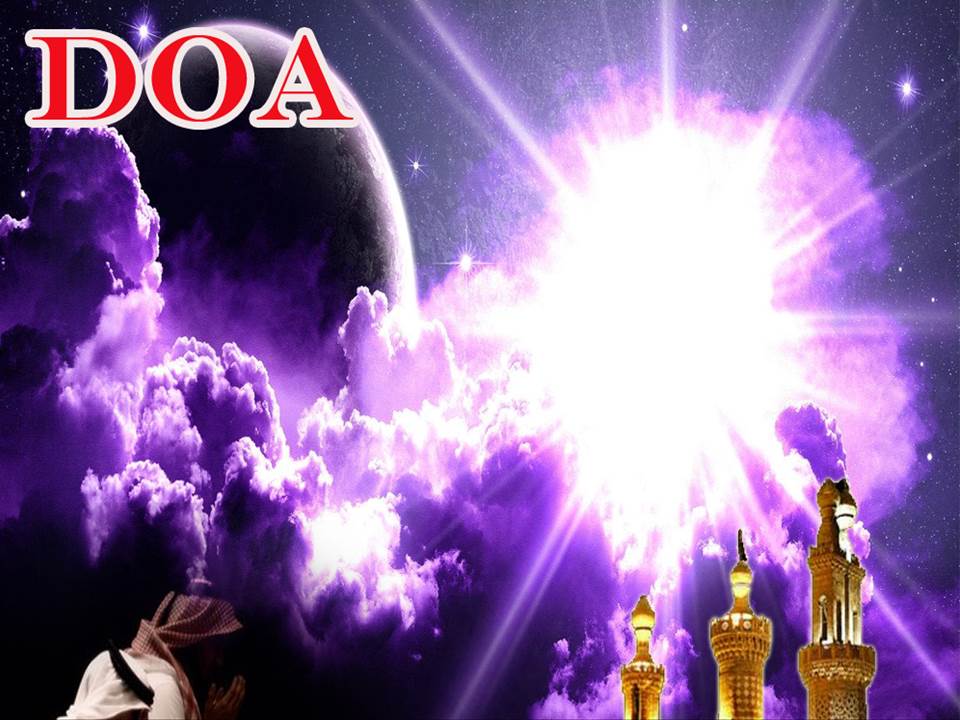 اللَّهُمَّ اغْفِرْ لِلْمُؤْمِنِيْنَ وَالْمُؤْمِنَاتِ، وَالمُسْلِمِيْنَ وَالْمُسْلِمَاتِ الأَحْيَاءِ مِنْهُمْ وَالأَمْوَات. 
إِنَّكَ سَمِيْعٌ قَرِيْبٌ مُجِيْبُ الدَّعَوَات.
Ya Allah, Ampunkanlah Dosa Golongan Mu’minin Dan Mu’minaat, Muslimin Dan Muslimat, samada yang  masih hidup atau yang telah mati. Sesungguhnya Engkau Maha Mendengar dan Maha Memakbulkan segala permintaan.
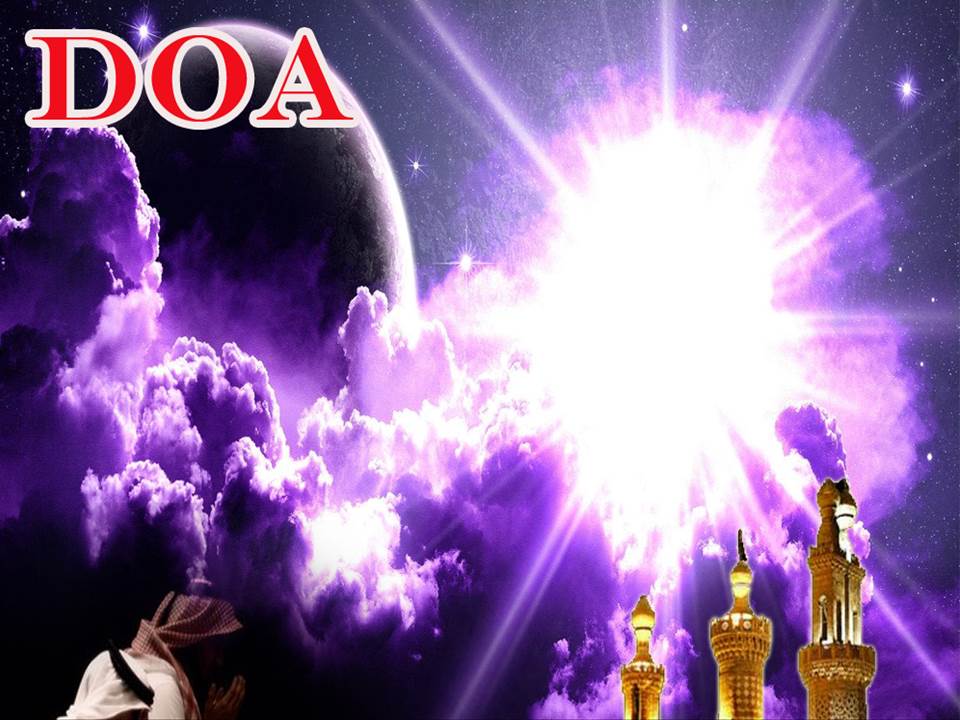 اللَّهُمَّ أَلِّفْ بَيْنَ قُلُوْبِنَا، وَأَصْلِحْ ذَاتَ بَيْنِنَا، وَاجْعَلْنَا مِنَ الرَّاشِدِيْن. اللَّهُمَّ أَحْسِنْ عَاقِبَتَنَا فِى الأُمُوْرِ كُلِّهَا، وَأَجِرْنَا مِنْ خِزْيِ الدُّنْيَا وَعَذَابِ الأَخِرَة، يَا رَبَّ الْعَالَمِيْن.
Ya Allah, lembutkanlah hati-hati kami.. perbaikilah hubungan antara kami. Dan jadilah kami golongan yang mendapat bimbingan daripadaMu. 
Ya Allah.. Perelokkan kesudahan kami dalam segala hal semuanya, dan lindungilah kami daripada kehinaan di dunia dan di akhirat. 
Wahai Tuhan sekalian alam..
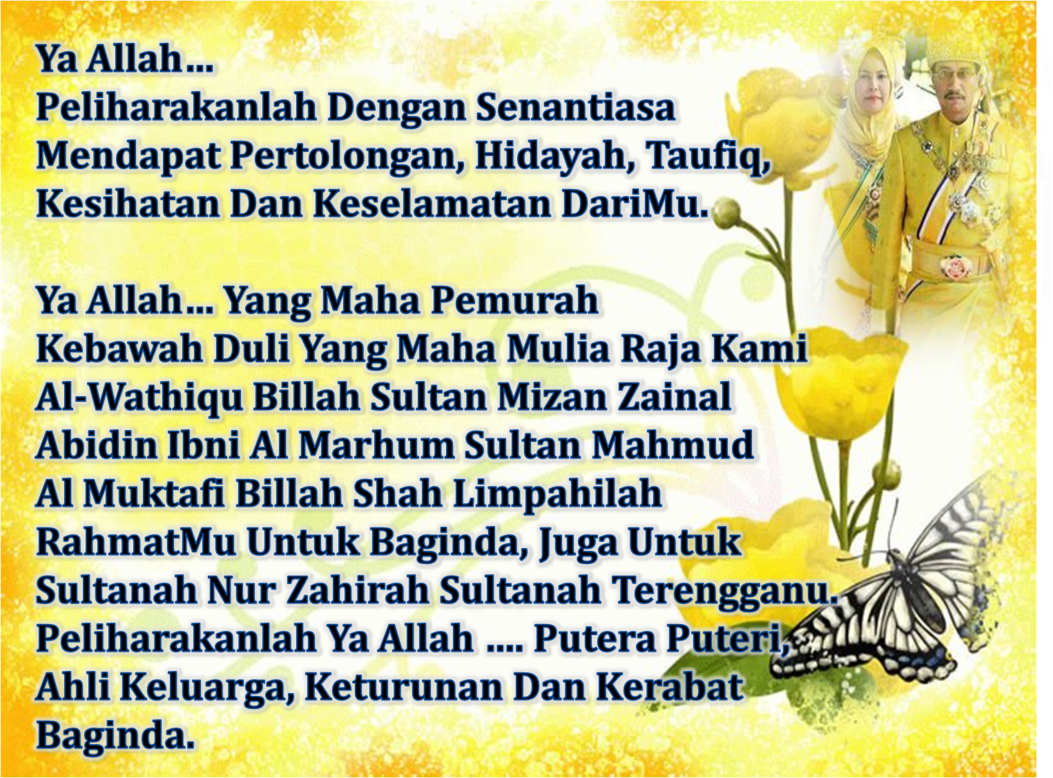 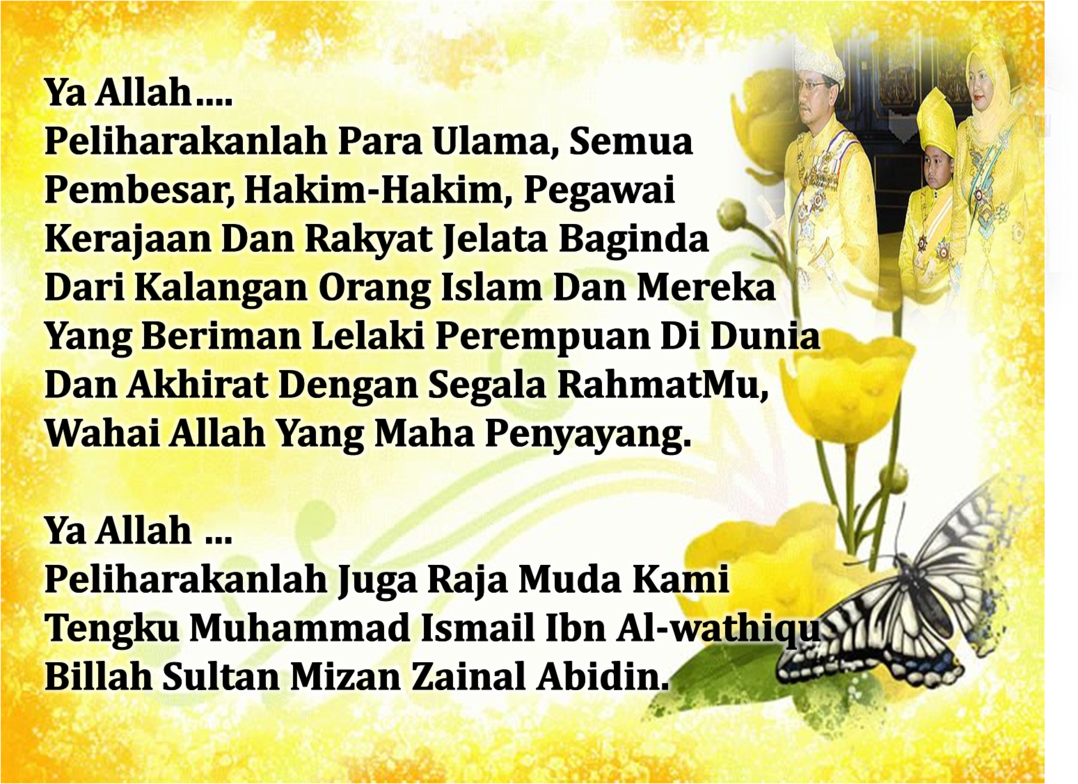 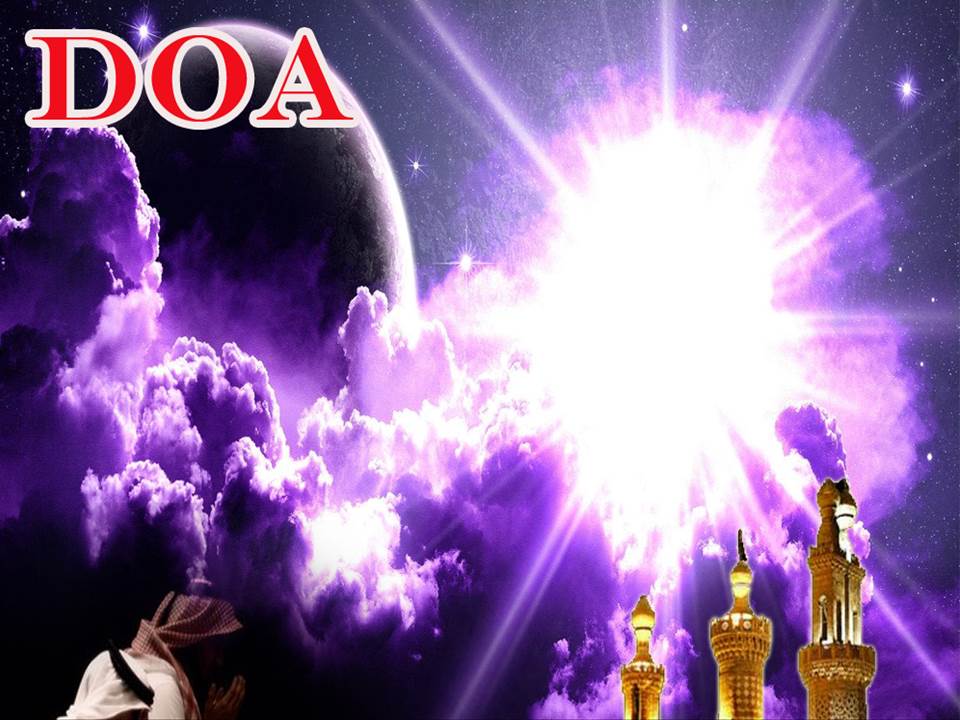 رَبَّنَا اغْفِرْلَنَا ذُنُوْبَنَا وَلِوَالِدِيْنَا، وَلِإِخْوَانِنَا الَّذِيْنَ سَبَقُونَا بِالإِيمَانِ، وَلَا تَجْعَلْ فِي قُلُوْبِنَا غِلَّا لِلَّذِيْنَ أَمَنُوْا، رَبَّنَا إِنَّكَ رَءُوْفُ الرَّحِيْم.
رَبَّنَا آتِنَا فِي الدُّنْيَا حَسَنَةً وَفِي الآخِرَةِ حَسَنَةً  وَقِنَا عَذَابَ النَّارِ. وَصَلَّى اللهُ عَلىَ سَيِّدِنَا مُحَمَّدٍ وَعَلىَ آلِهِ وَصَحْبِهِ وَسَلَّمْ. وَالْحَمْدُ للهِ رَبِّ الْعَالَمِيْنَ.

Ya Allah …
Ampunilah dosa-dosa kami dan dosa ibu bapa kami, dan saudara-saudara kami yang beriman dan peliharalah hati-hati kami, Sesungguhnya Engkau Maha Pengasih
Ya Allah …
Kurniakanlah Kepada Kami Kebaikan Di Dunia Dan Kebaikan Di Akhirat Serta Hindarilah Kami Dari Seksaan Neraka.
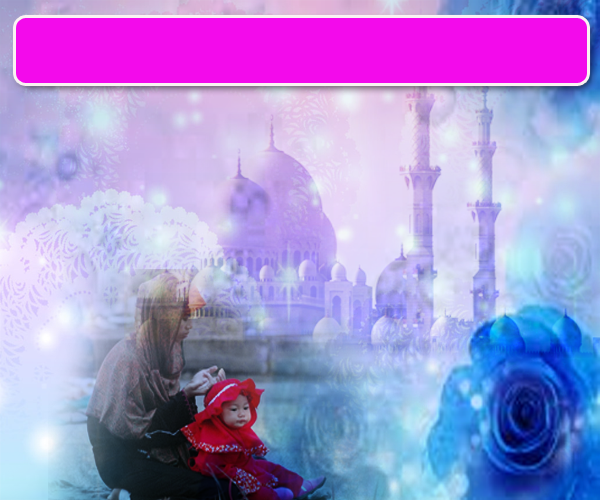 Wahai Hamba-hamba Allah….
Sesungguhnya ALLAH  menyuruh berlaku adil, dan berbuat kebaikan, serta memberi bantuan kepada kaum kerabat dan melarang daripada melakukan perbuatan-perbuatan keji dan mungkar serta kezaliman. Ia mengajar kamu (dengan suruhan dan larangannya  ini) supaya kamu mengambil peringatan mematuhinya.
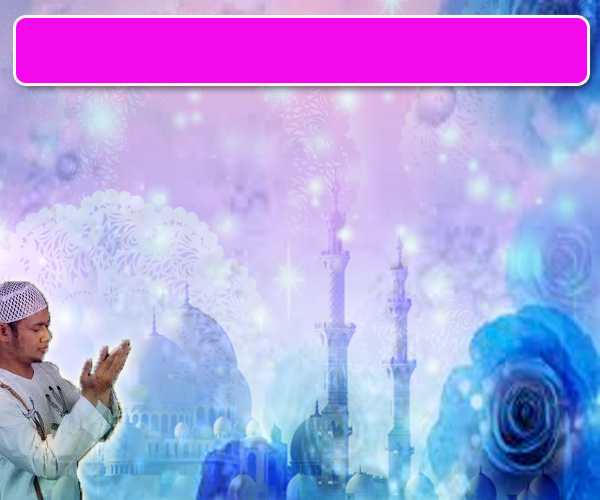 Maka Ingatlah Allah Yang Maha Agung
Nescaya Dia Akan Mengingatimu 
Dan Bersyukurlah Di Atas Nikmat-nikmatNya Nescaya Dia Akan Menambahkan Lagi Nikmat Itu Kepadamu, dan Pohonlah 
Dari Kelebihannya, Nescaya Akan Diberikannya  Kepadamu. Dan Sesungguhnya Mengingati Allah Itu Lebih Besar (Faedah Dan Kesannya) Dan (Ingatlah) Allah Mengetahui Apa  Yang Kamu Kerjakan.
اقامة الصلاة
اقامة الصلاة
اقامة الصلاة
Dirikan Solat….

Lurus dan betulkan saf anda kerana
 saf yang lurus termasuk dalam kesempurnaan solat.
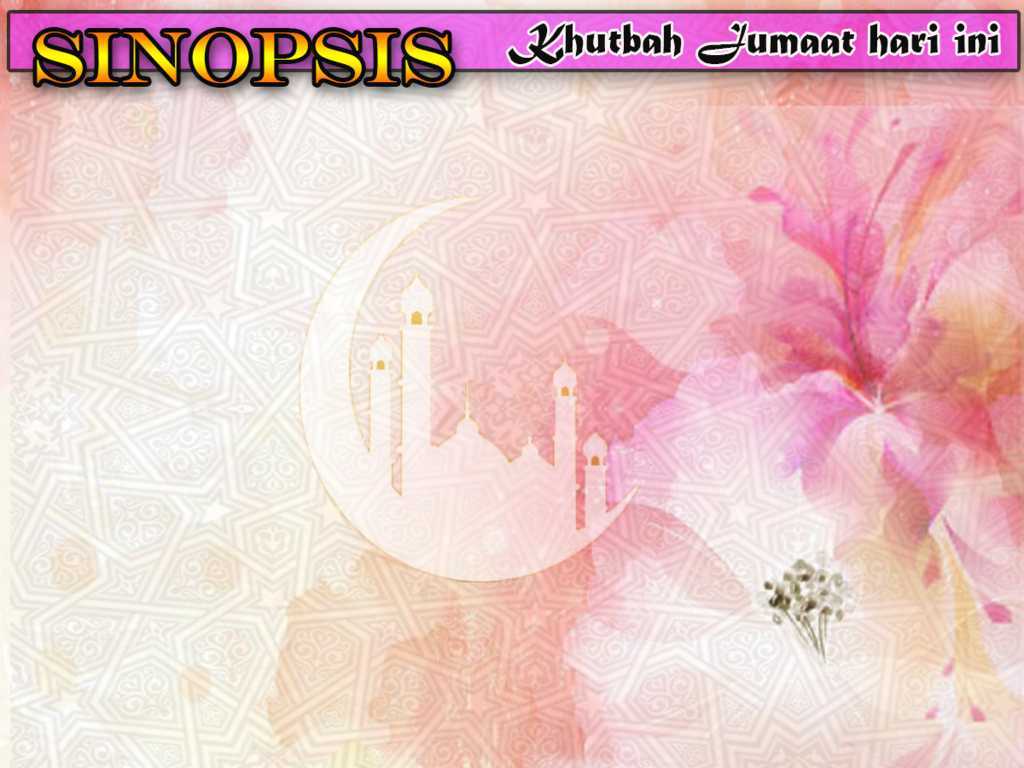 INTISARI KHUTBAH JUMAAT PADA 27/07/2018

TAJUK: ANAK ANUGERAH ILAHI


ANAK ADALAH ANUGERAH, AMANAH DAN UJIAN  ALLAH. SEMUA ITU MENJADI CABARAN KEPADA IBU BAPA SAMA ADA DIA BENAR-BENAR KURNIAAN BERNILAI ATAU ANAK YANG MEMBAWA KESENGSARAAN. 

FENOMENA ANAK-ANAK PONTENG SEKOLAH,MENJADI MAT REMPIT DAN BERGAUL DENGAN KAWAN-KAWAN TIDAK BERMORAL HINGGA MENJADI PEROKOK DAN PENAGIH DADAH MERUPAKAN EPISOD MALANG KEPADA IBU BAPA.

JUSTERU, ANAK-ANAK PERLU DIDIDIK SUPAYA MEMBESAR SEBAGAI INSAN TERBAIK, BERIMAN DAN MENGAMALKAN BUDAYA MA’ARUF DAN ANTI MUNGKAR/MAKSIAT.

BERPANDUKAN WASIAT LUQMANUL HAKIM TERHADAP ANAKNYA, IBUBAPA BERTANGGUNGJAWAB MENDIDIK ANAK-ANAK KE ARAH:
	I)   MENTAUHIDKAN ALLAH
	II) PATUHI SYARA’ YANG BERMULA DENGAN KESETIAAN KEPADA SOLAT
	III) BERAKHLAK MULIA